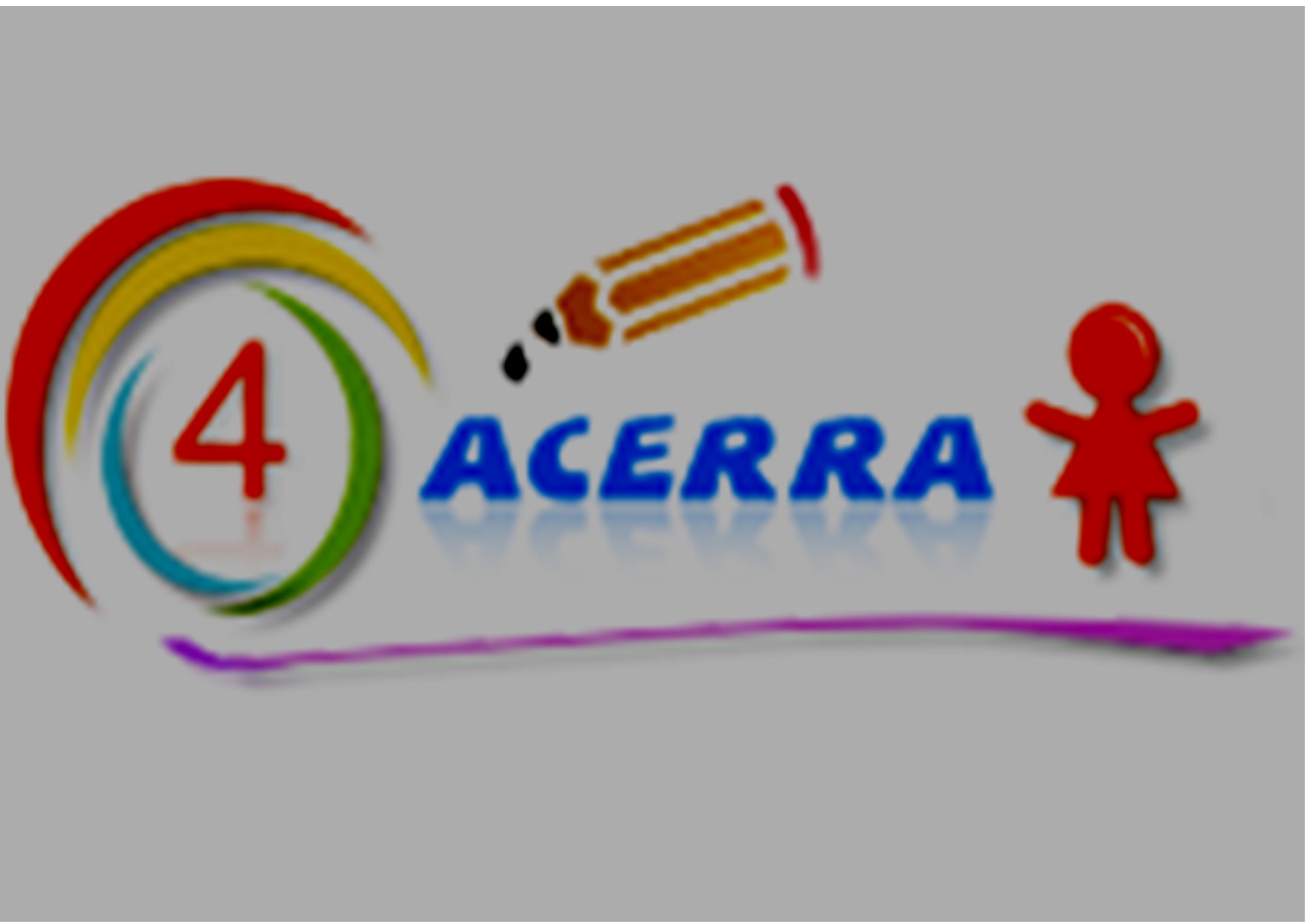 Collegio Docenti n.3
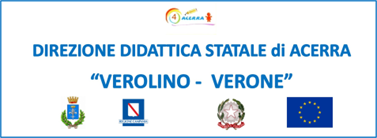 Martedì 12 novembre2024
#lanostrascuolaèdifferente 2019-20
#nessunorestiindietro 2020-21
#esserci 2021-22
#incammino 2022-23
#bambini 2023-24
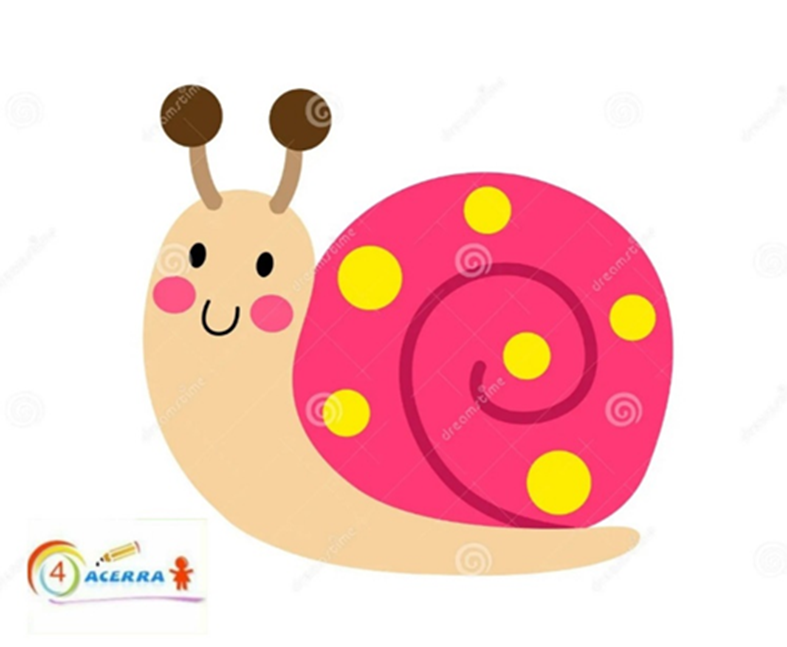 #proviamoconlalentezza
2024-2025
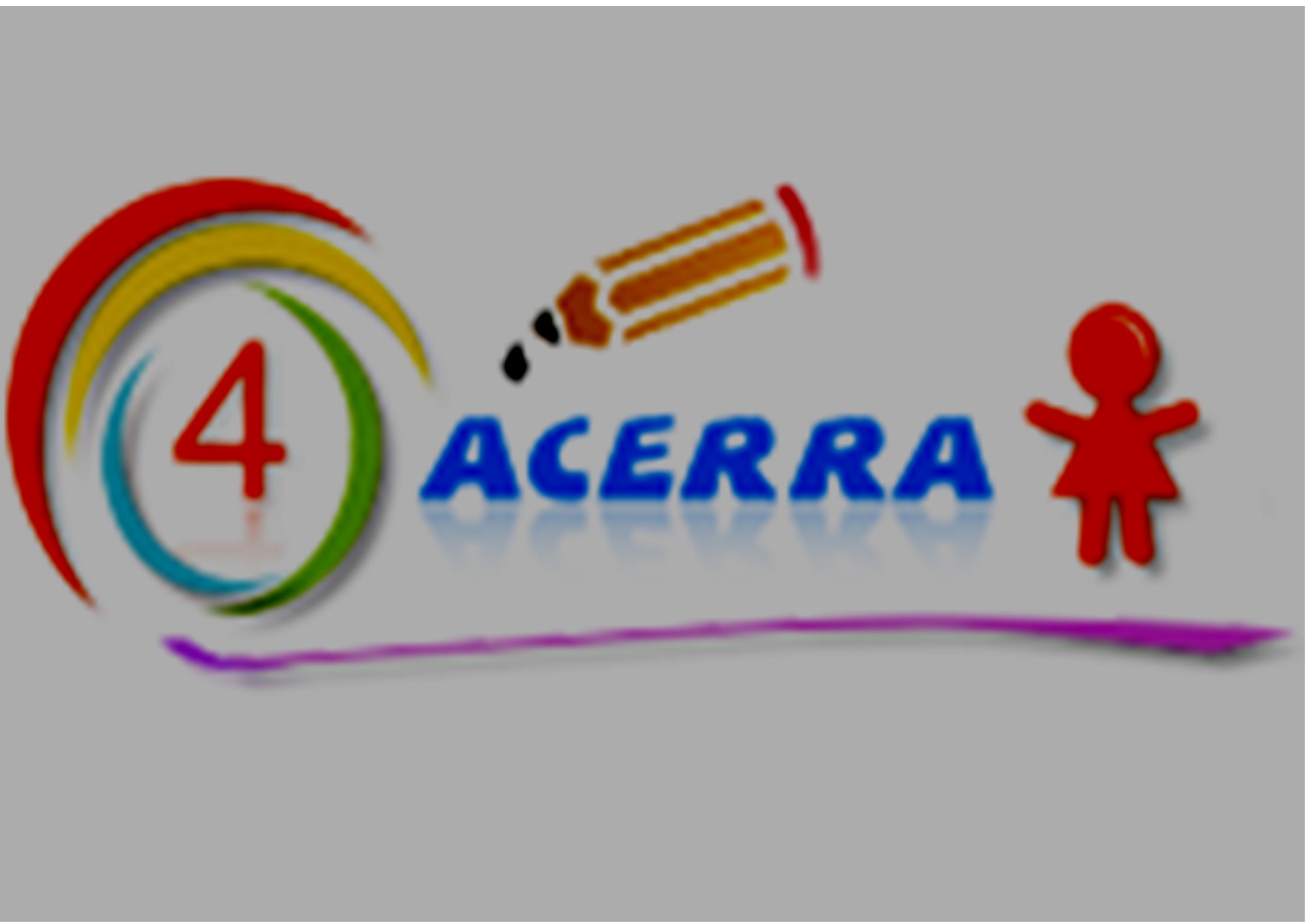 Ordine del giorno seduta del 12.11.2024

 Approvazione del verbale della seduta precedente;
 Approvazione P.A. delle attività a.s. 2024-2025
 Nomina Tutor docente neoassunto
 Approvazione proposta di gemellaggio a.s. 2024-2025
 Approvazione proposta Rete per l’Inclusione
 Aggiornamento documenti connessi al PTOF
 Esiti Invalsi e nuove date
 Lettura diffusa
 VV ed EE
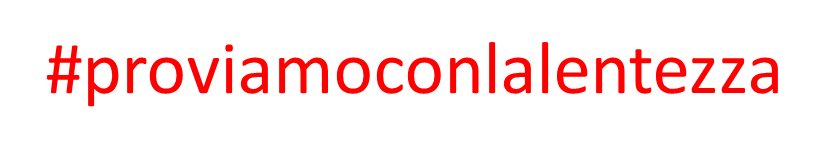 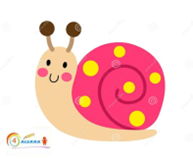 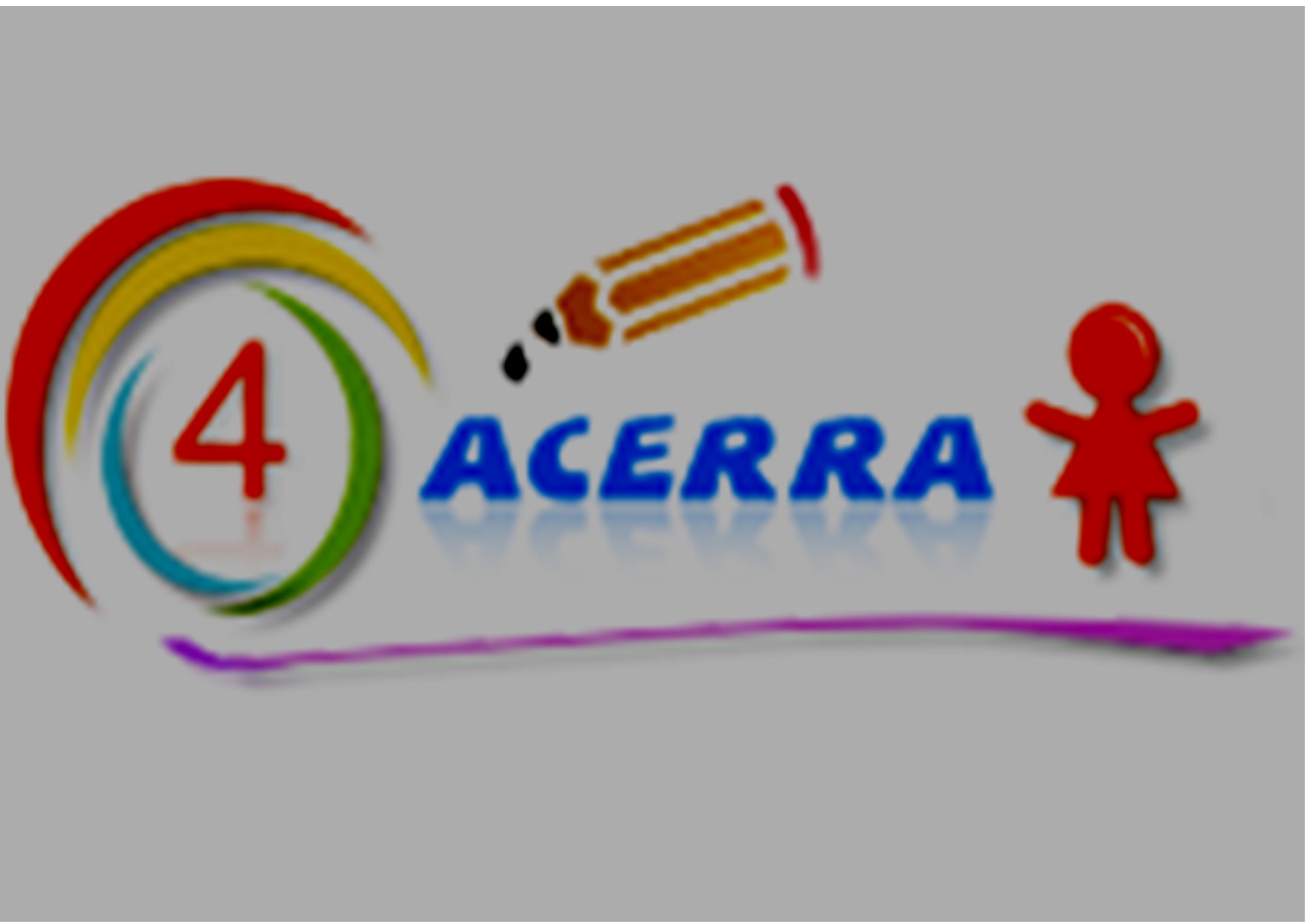 1. Approvazione verbale seduta precedente
COLLEGIO DOCENTI DEL 5 SETTEMBRE 2024

DELIBERA N.55 Approvazione verbale seduta precedente                                       DELIBERA N 56 Attività di programmazione scuola primaria

DELIBERA N 57 nomina funzioni strumentali                                                              DELIBERA N 58 nomina referente inclusione

DELIBERA N 59 nomina referente invalsi                                                                    DELIBERA N 60 nomina referente ed. civica

DELIBERA N 61 nomina referente musica strumentale                                             DELIBERA N 62 nomina referente coro

DELIBERA N 63 nomina referente rete coreutica                                                       DELIBERA N 64 nomina referente tirocinanti

DELIBERA N 65 nomina componenti NIV                                                                   DELIBERA N 66 definizione attività alternative IRC

DELIBERA N 67 nomina commissione cronoprogramma                                        DELIBERA N 68 nomina commissione elettorale

DELIBERA N 69 nomina commissione aggiornamento del curriculo                      DELIBERA N 70 adesione al servizio di psicologia scolastica

DELIBERA N 71 adesione scuola viva II annualità 2021/2027
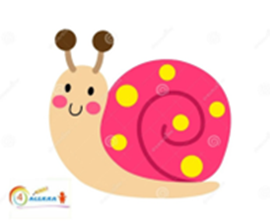 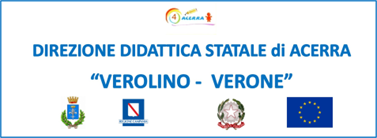 2. Approvazione P.A. a.s. 2024-2025
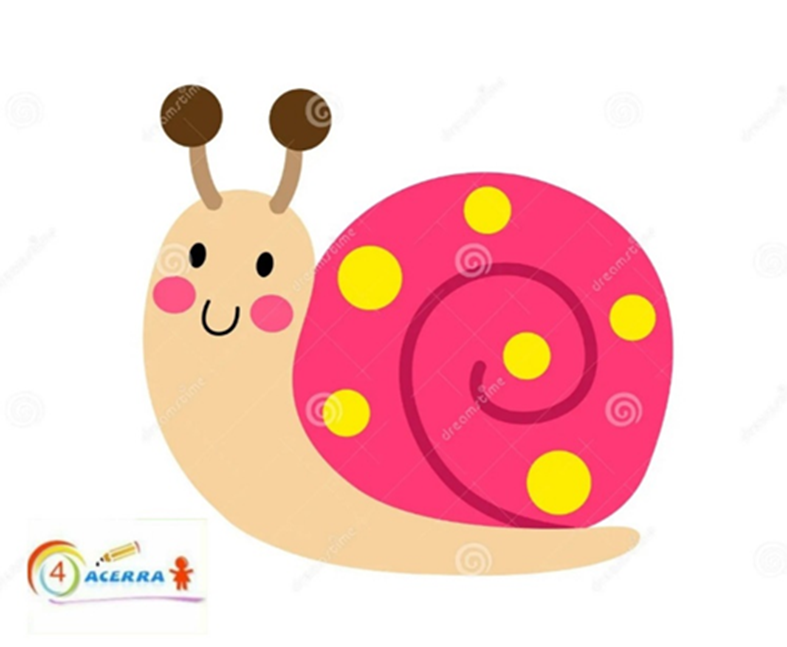 ORE PIANIFICATE:
21+10 Scuola Primaria
17+14 Scuola dell’ Infanzia
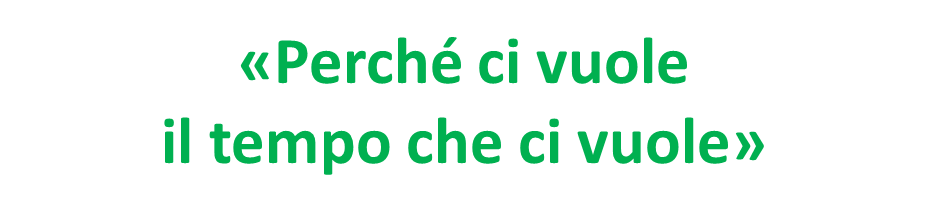 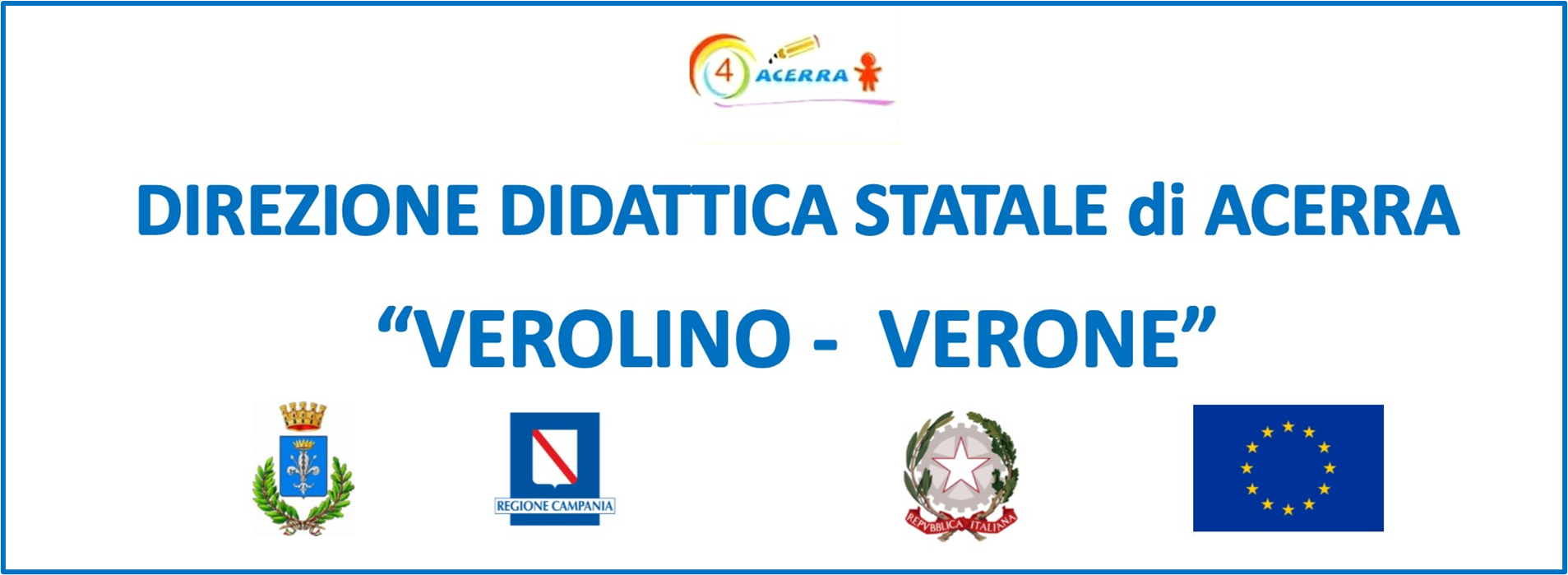 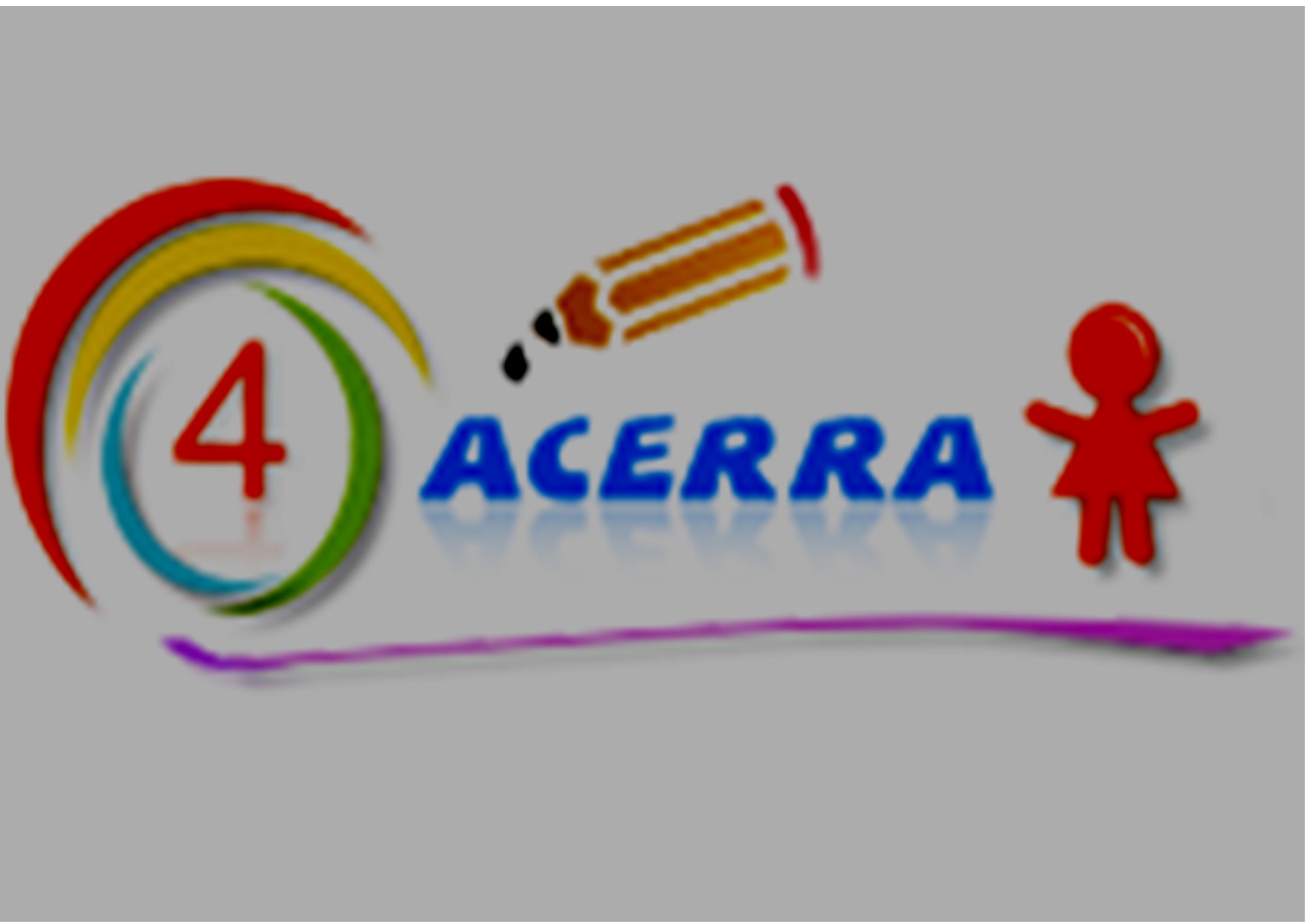 3. Nomina Tutor docenti neoassunti
Decreto del Ministro dell’Istruzione del 16 agosto 2022, n. 226
Il percorso formativo è articolato in 4 distinte fasi:
- incontri propedeutici e di restituzione finale – 6 ore 
- laboratori formativi/visite a scuole innovative – 12 ore
- peer to peer ed osservazione in classe – 12 ore
- formazione on line – 20 ore.
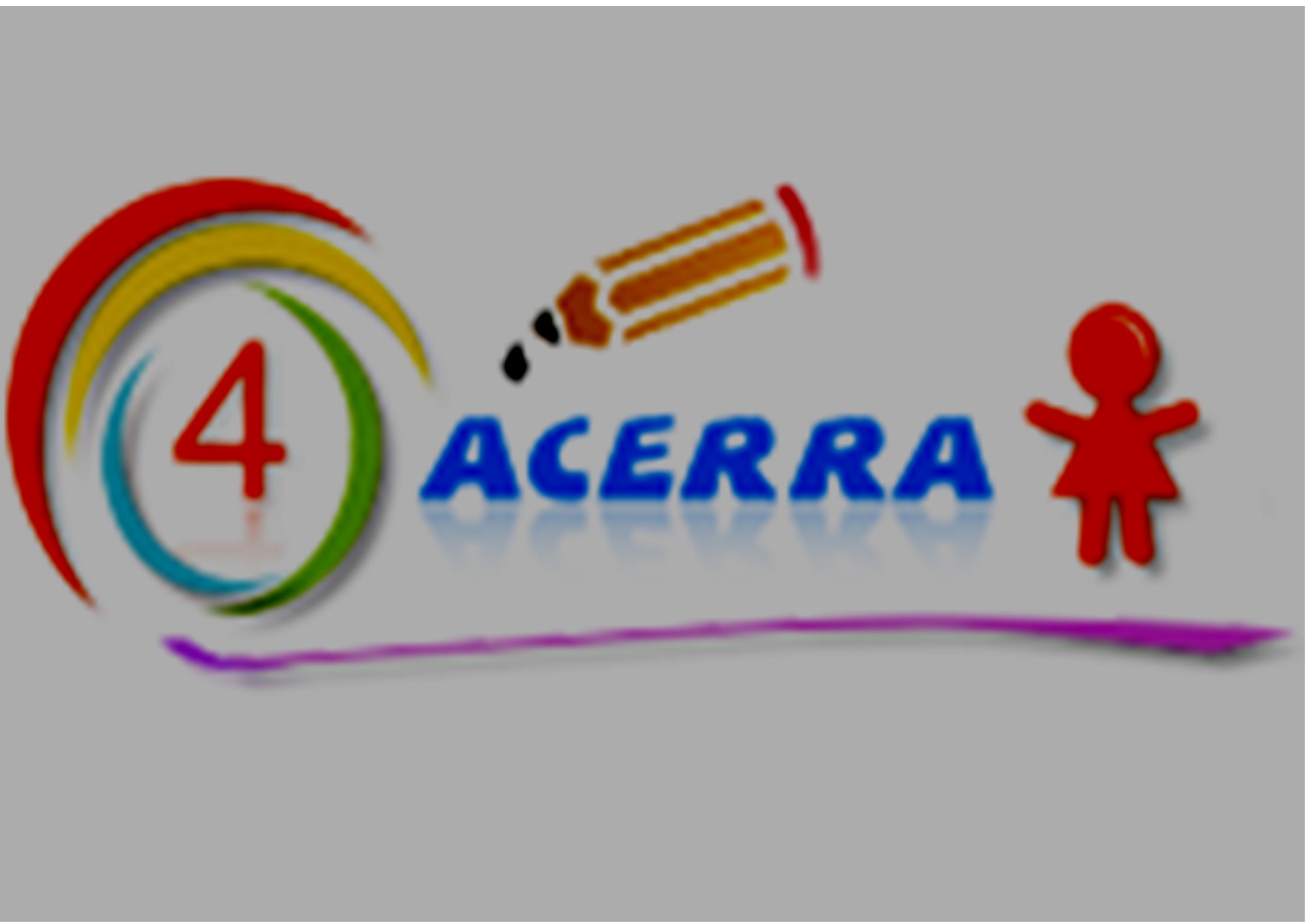 4. Approvazione proposta di gemellaggio a.s. 24-25
IC Aulo Attilio Caiatino di Caiazzo (CE) 
Plesso Ernesto Mastroianni Scuola Primaria  
Piana di Monteverna 
“Città delle Lumache”
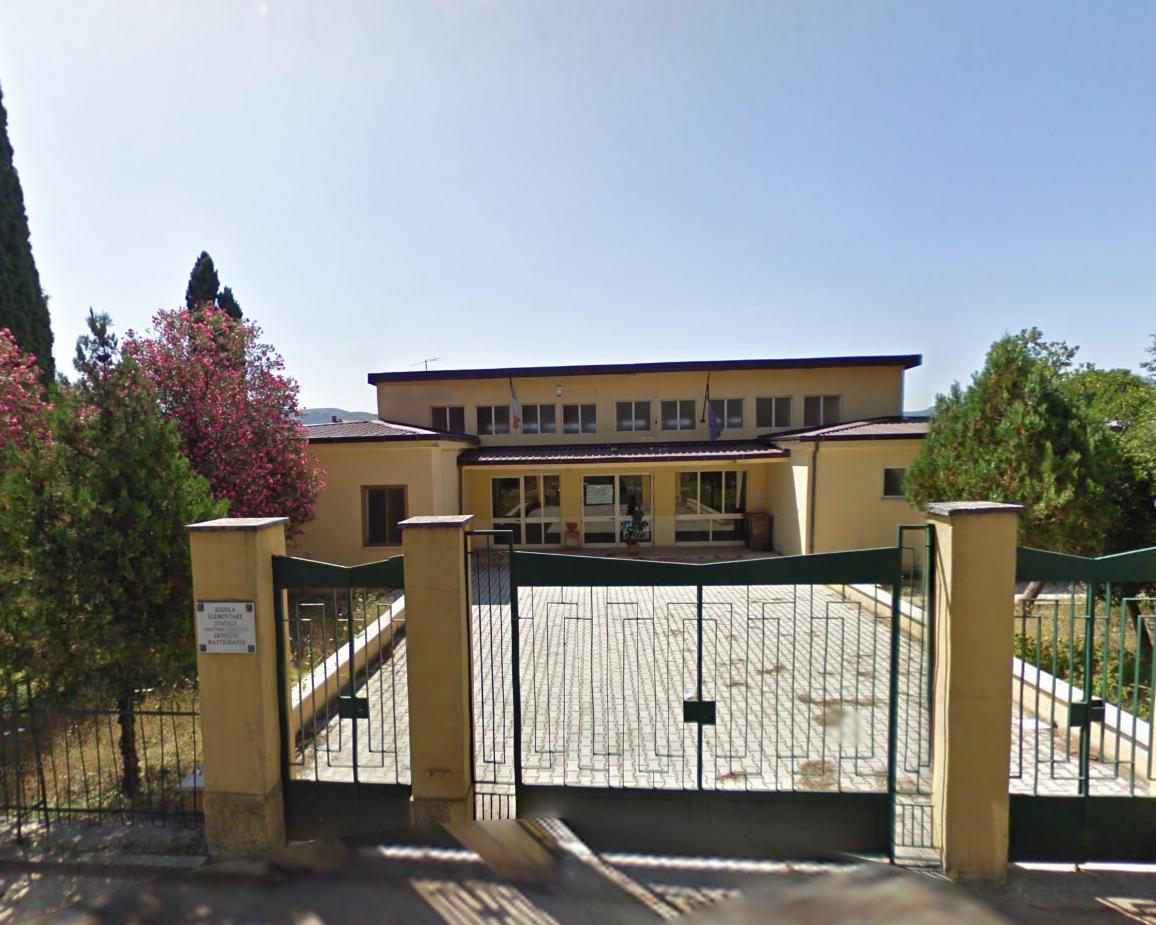 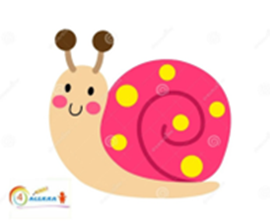 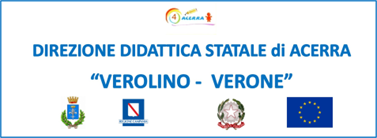 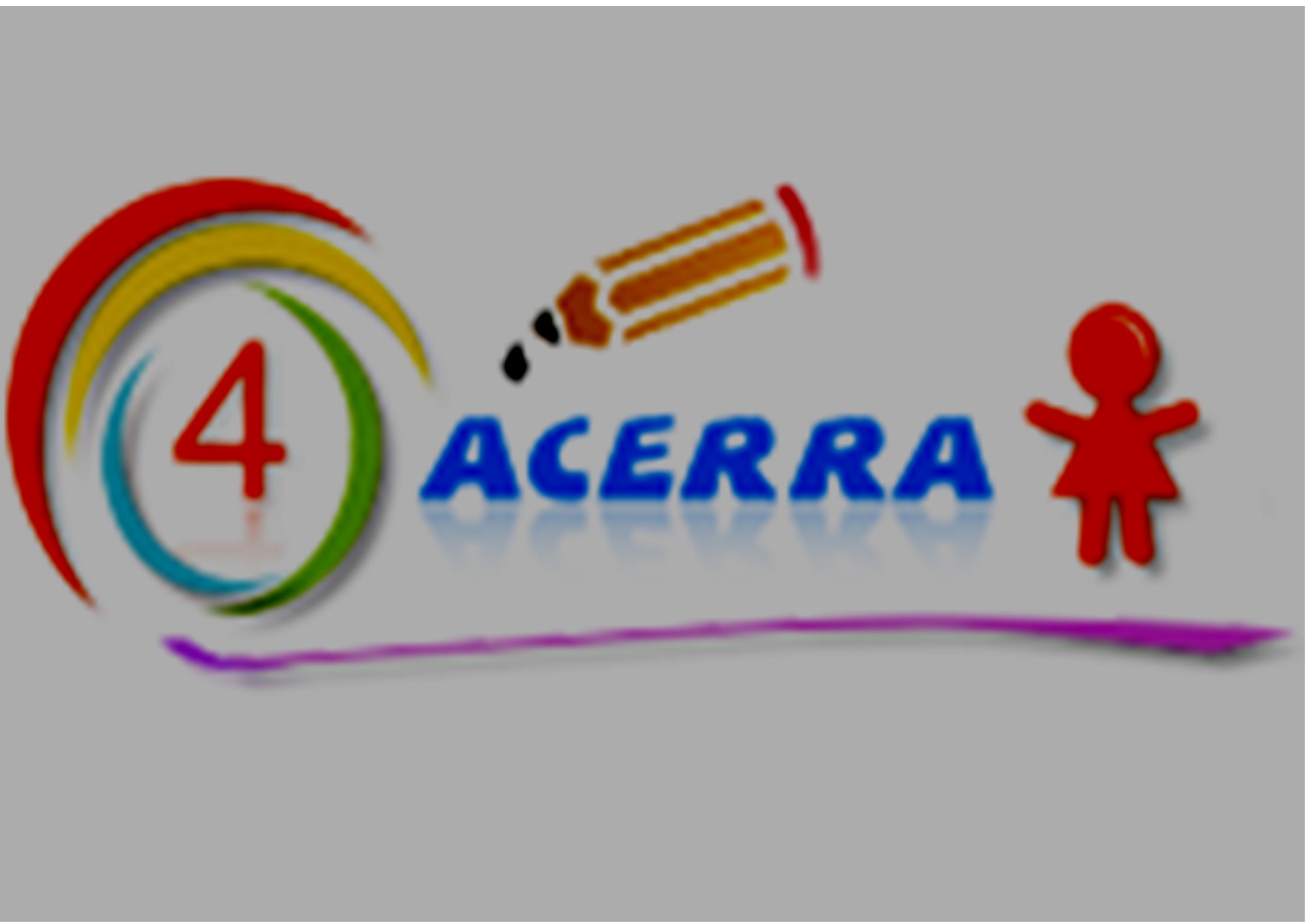 5. Approvazione proposta Rete per l’Inclusione
PremessaLe parti firmatarie riconoscono l’importanza di promuovere un’educazione inclusiva e di garantire il benessere, l’integrazione e il successo formativo di tutti gli alunni, con particolare attenzione a coloro che presentano Bisogni Educativi Speciali (BES), disabilità, disturbi specifici dell’apprendimento (DSA) o difficoltà socio-affettive, economiche e culturali.
Art. 1 – Obiettivi del Protocollo1.1 Promuovere un modello di inclusione scolastica basato su una stretta collaborazione tra Istituzioni Scolastiche, Enti ed  Associazioni del territorio.
1.2 Sostenere la crescita inclusiva degli alunni attraverso la progettazione e la promozione di attività educative, culturali, sportive e ricreative che rispondano alle loro diverse esigenze. 
1.3 Coinvolgere le famiglie in un percorso di partecipazione attiva, garantendo informazione e supporto alle loro esigenze educative. 
1.4 Sviluppare percorsi formativi e di sensibilizzazione rivolti a docenti, famiglie e cittadini, per promuovere una cultura dell’inclusione e dell’accoglienza delle diversità.
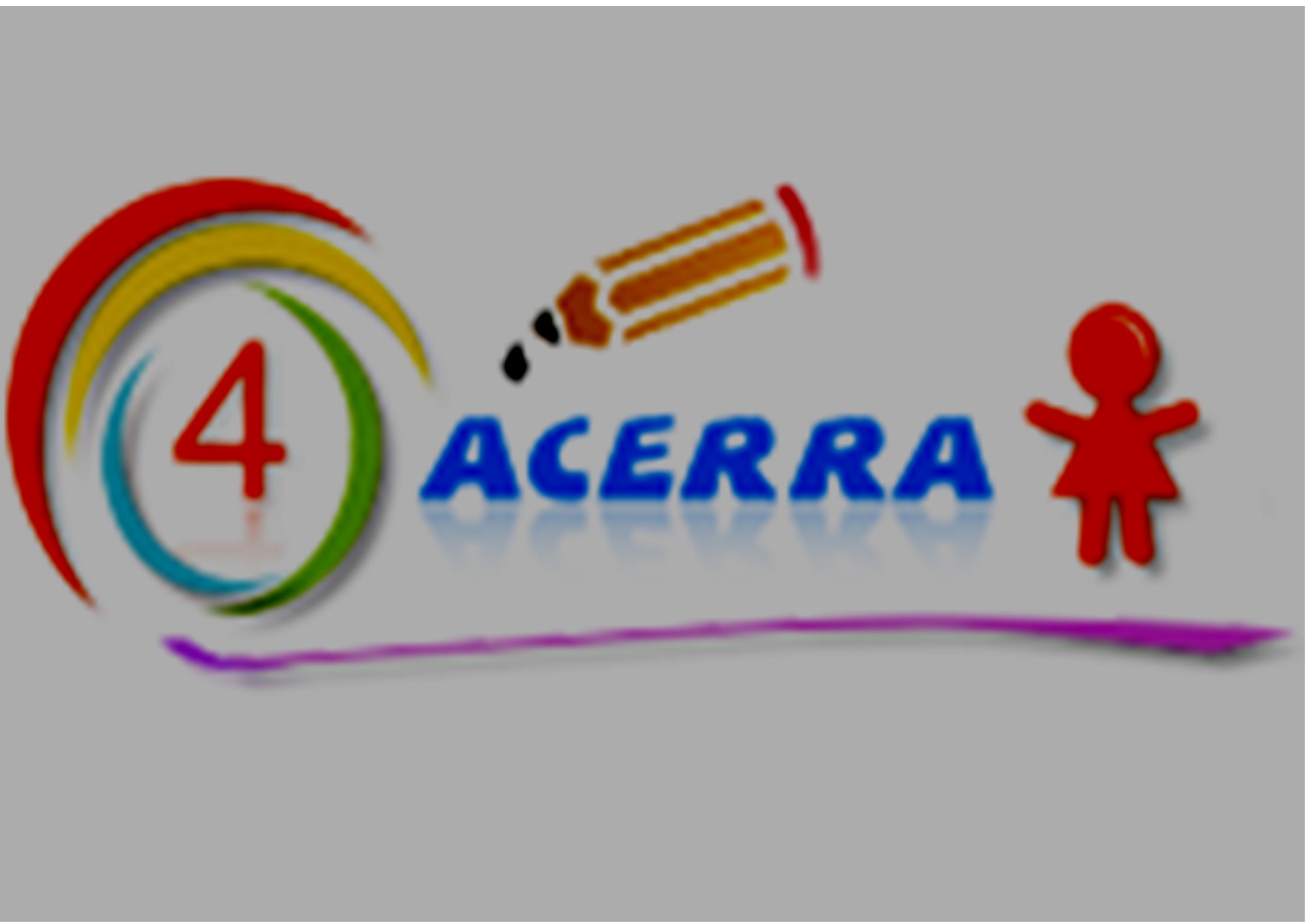 6. Aggiornamento documenti connessi al PTOF
- Sezione: Priorità desunte dal RAV
Dopo aver analizzato il RAV e gli esiti delle PROVE INVALSI provvedere ad eventuale aggiornamento delle priorità finalizzate al miglioramento degli esiti degli studenti. 
- Sezione: Principali elementi di innovazione
Inserire l’adozione della “Pedagogia della lumaca” e la metodologia snoezelen in aula predisposta
- Sezione: Iniziative previste in relazione alla Missione 1.4 – Istruzione del PNRR Scuola 4.0
- PARTE III L'OFFERTA FORMATIVA 
- Sezione Curricolo di Istituto 
Inserire il riferimento alle nuove linee guida di Educazione civica
- Sezione: Iniziative di ampliamento dell’offerta formativa.
Aggiornare i progetti di ampliamento dell’offerta formativa con il PN Scuola e Competenze 21/27, DM 65 stem e multilingue, DM176 MAT-ITA 2^annualità
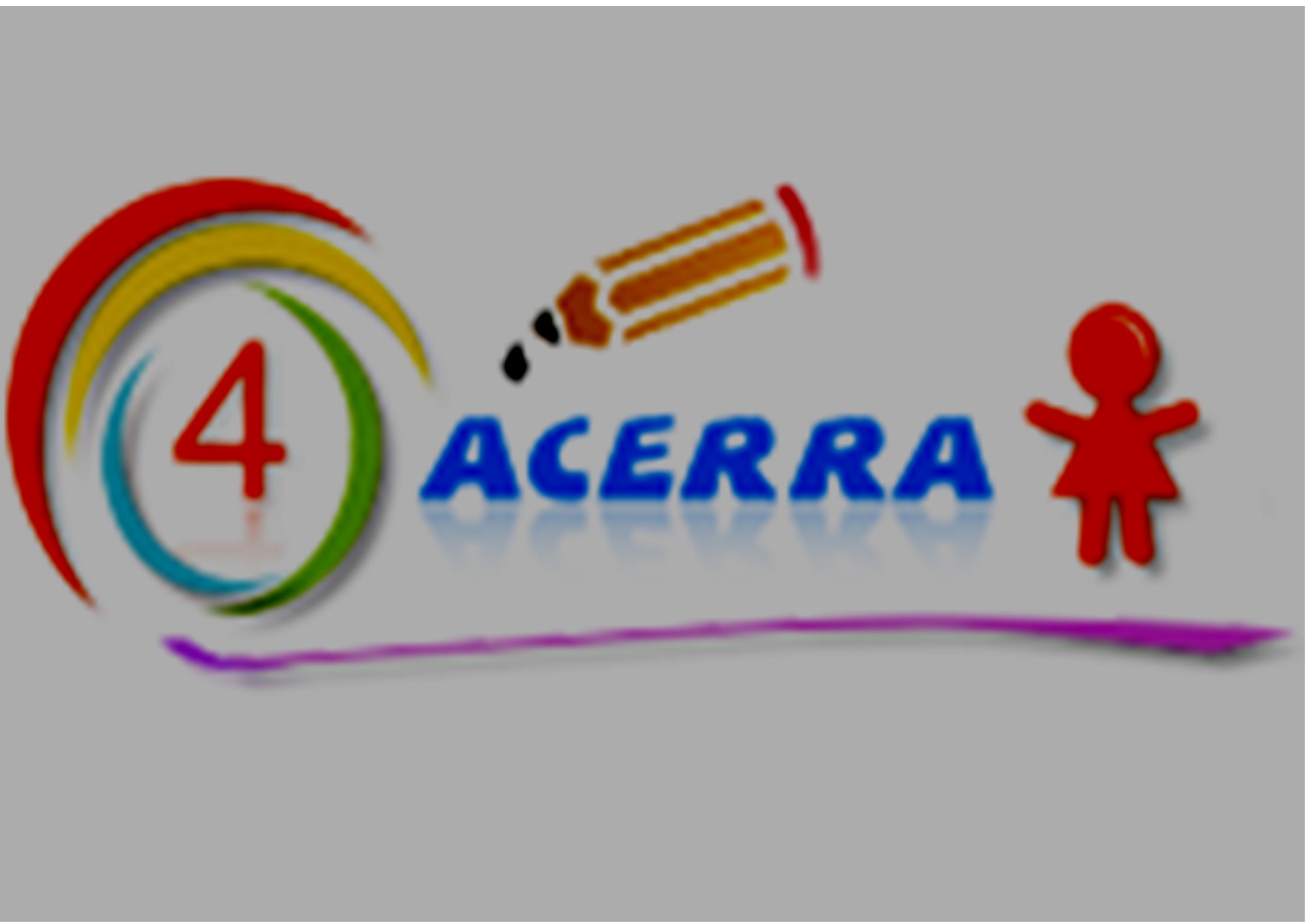 7. Esiti Invalsi e nuove date
Le Prove INVALSI 2025 della Primaria 
Gli studenti del grado 2 e del grado 5 svolgono le Prove INVALSI 2025 nelle seguenti date: 
Prova di Italiano il 7 maggio 
Prova di Matematica il 9 maggio 
Prova di Inglese (solo grado 5) il 6 maggio
ESITI. Ref.Santoro
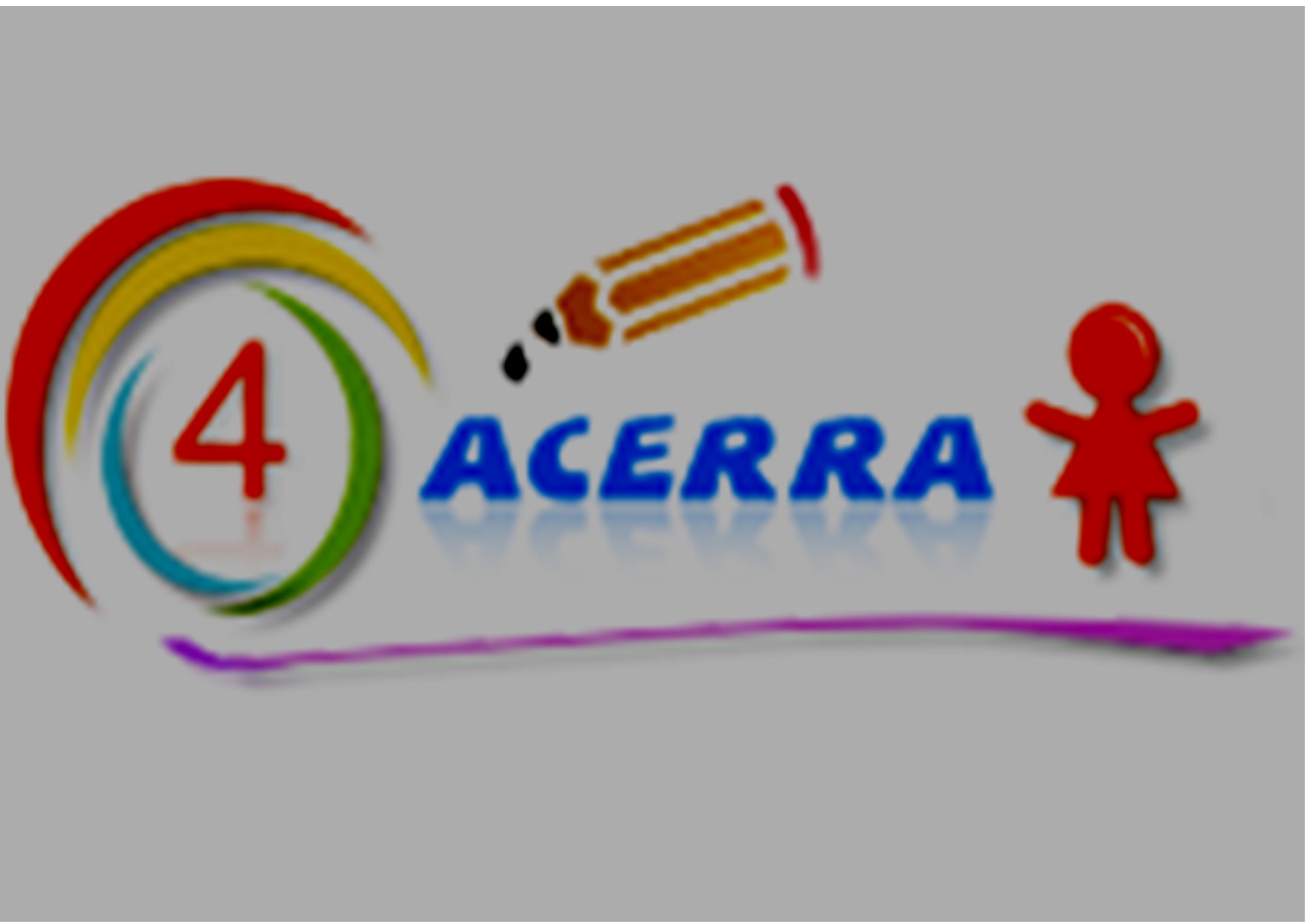 8. Lettura diffusa
6 NOVEMBRE: Parco Urbano classi 5A e 5E  lettori: Sindaco e ass Politiche scolastiche
8 NOVEMBRE: area esterna di via Buonincontro 
classi 5F e 5G  lettori: A.ge  Presidente Circolo
12 novembre: area esterna di via Spiniello classi 5B, 5C, 5D
Lettore: Vescovo don A. di Donna
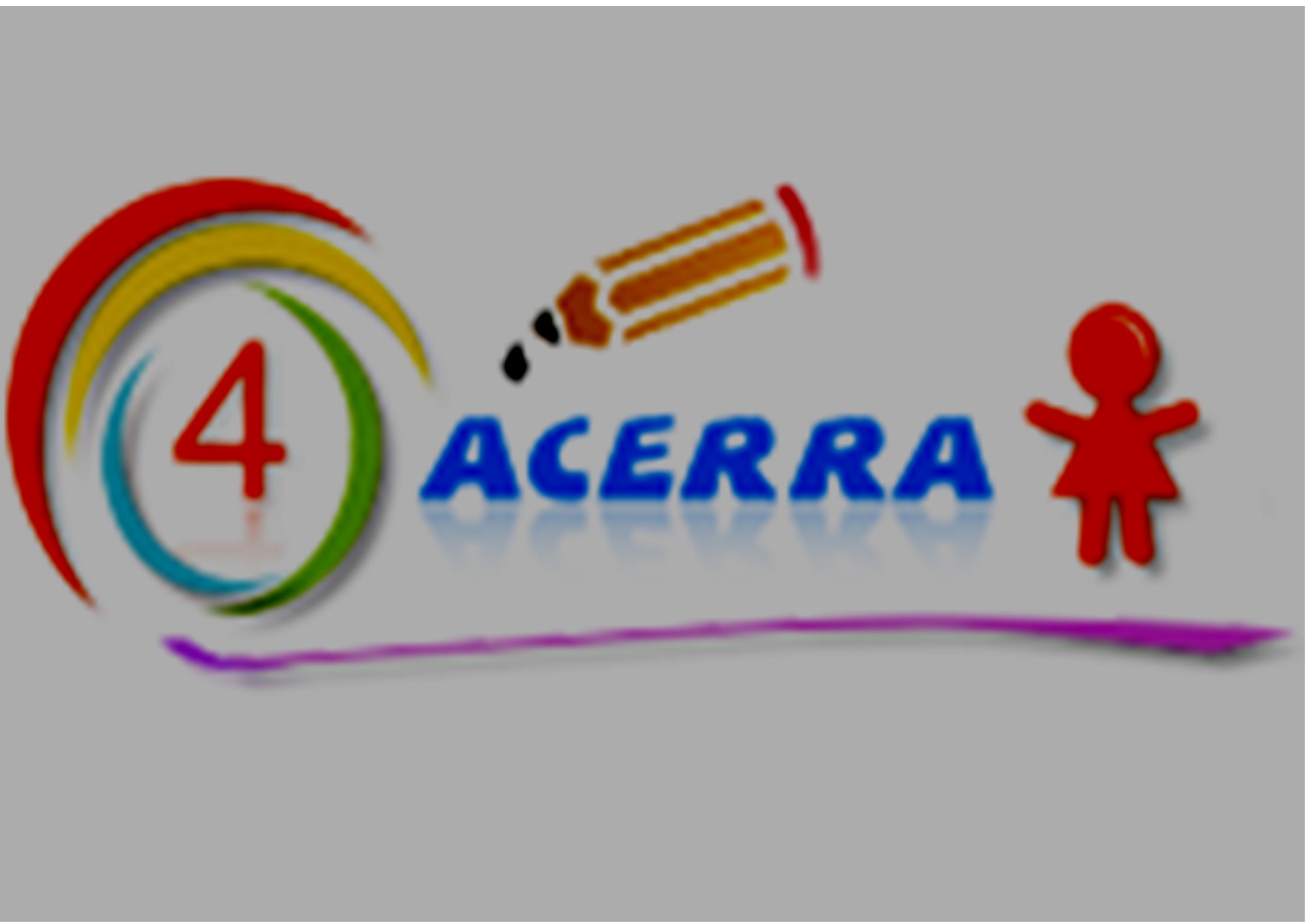 9. VV ed EE
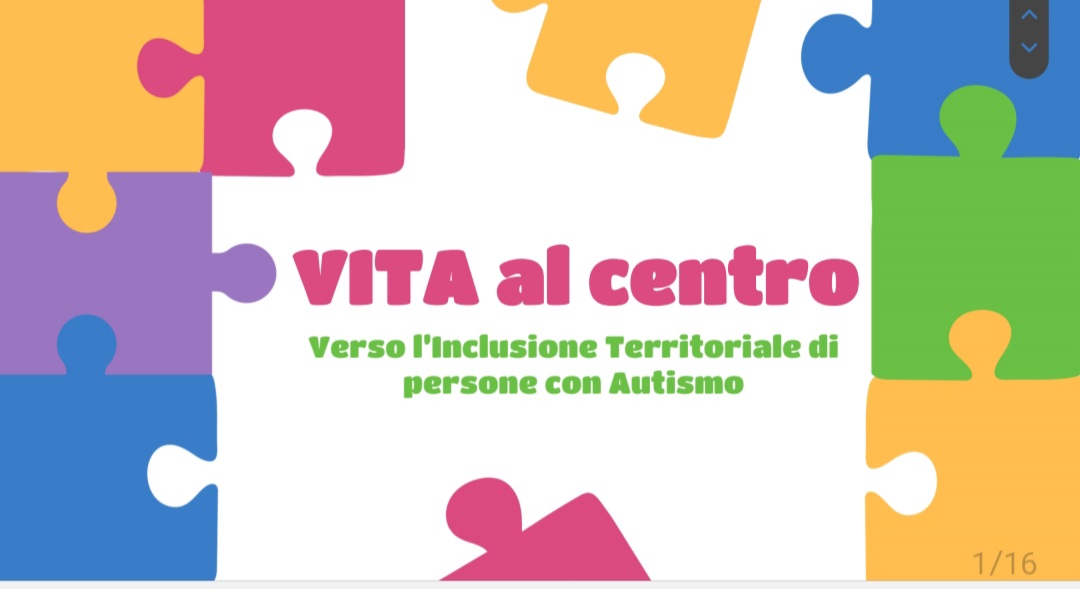 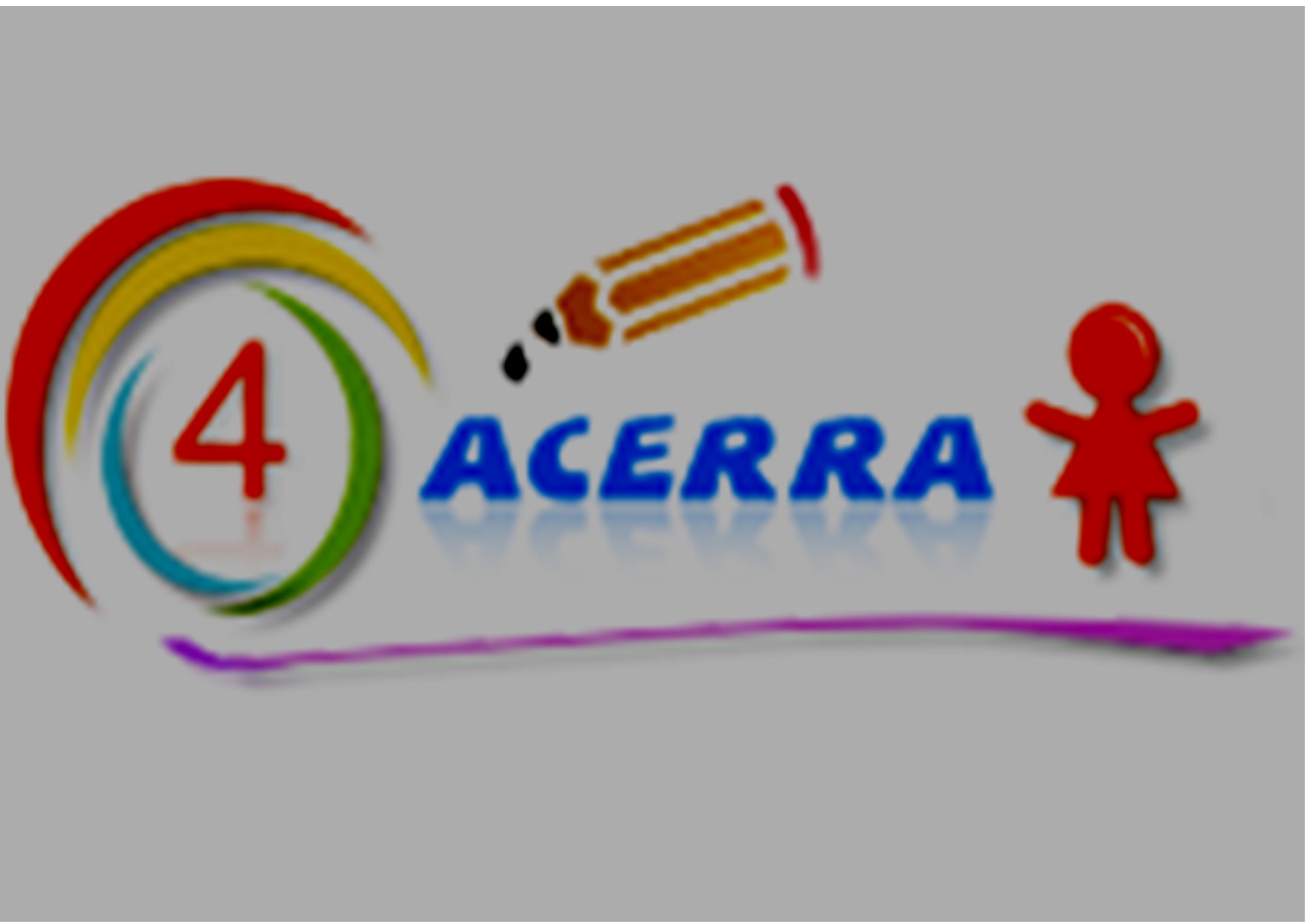 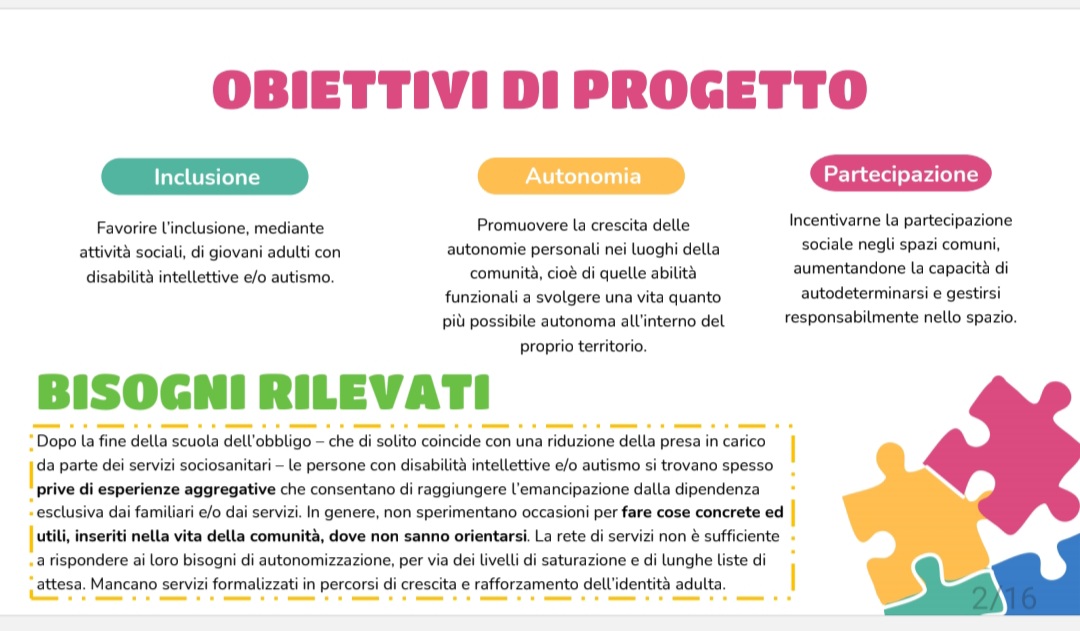 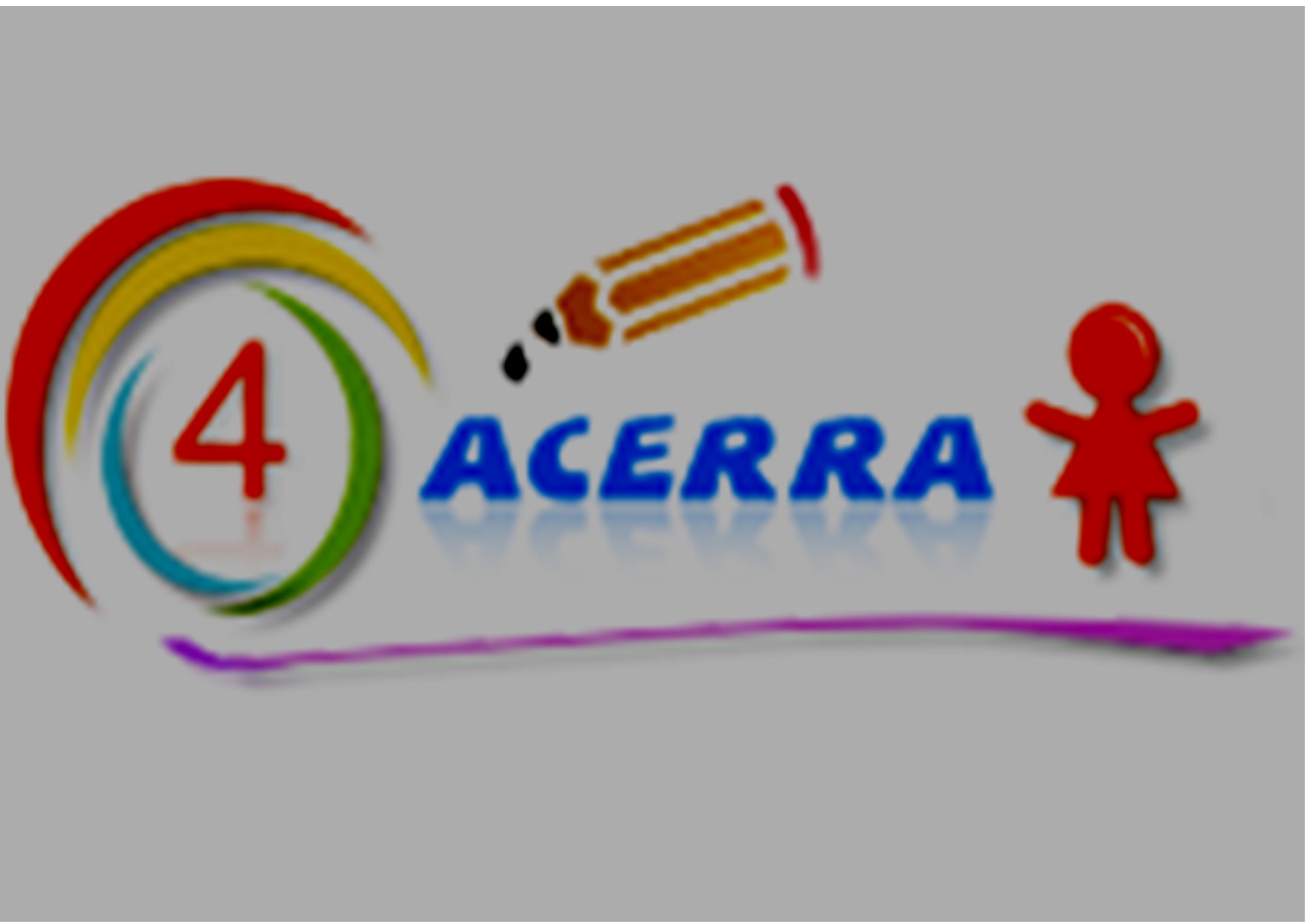 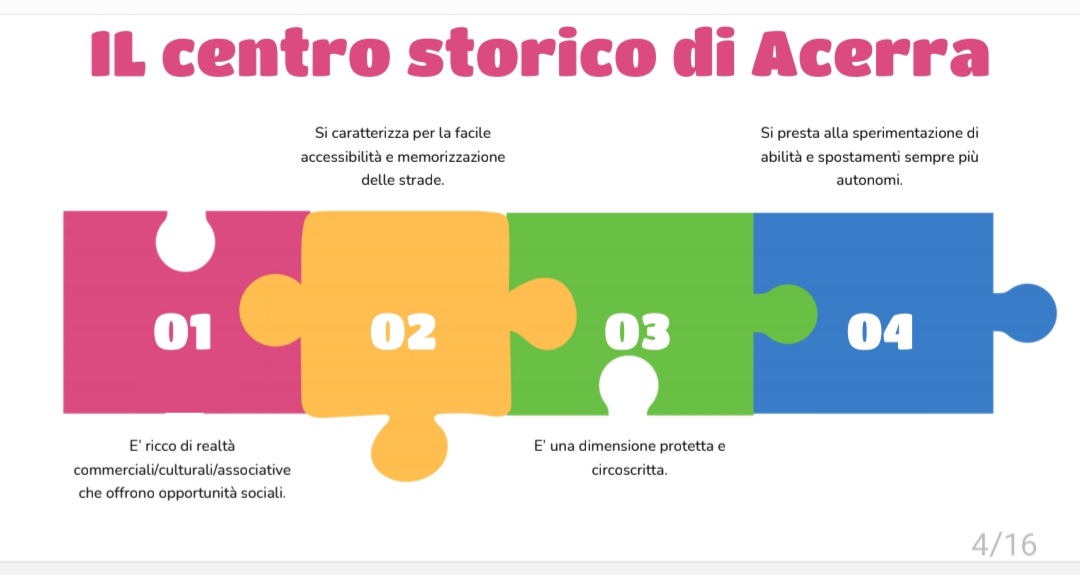 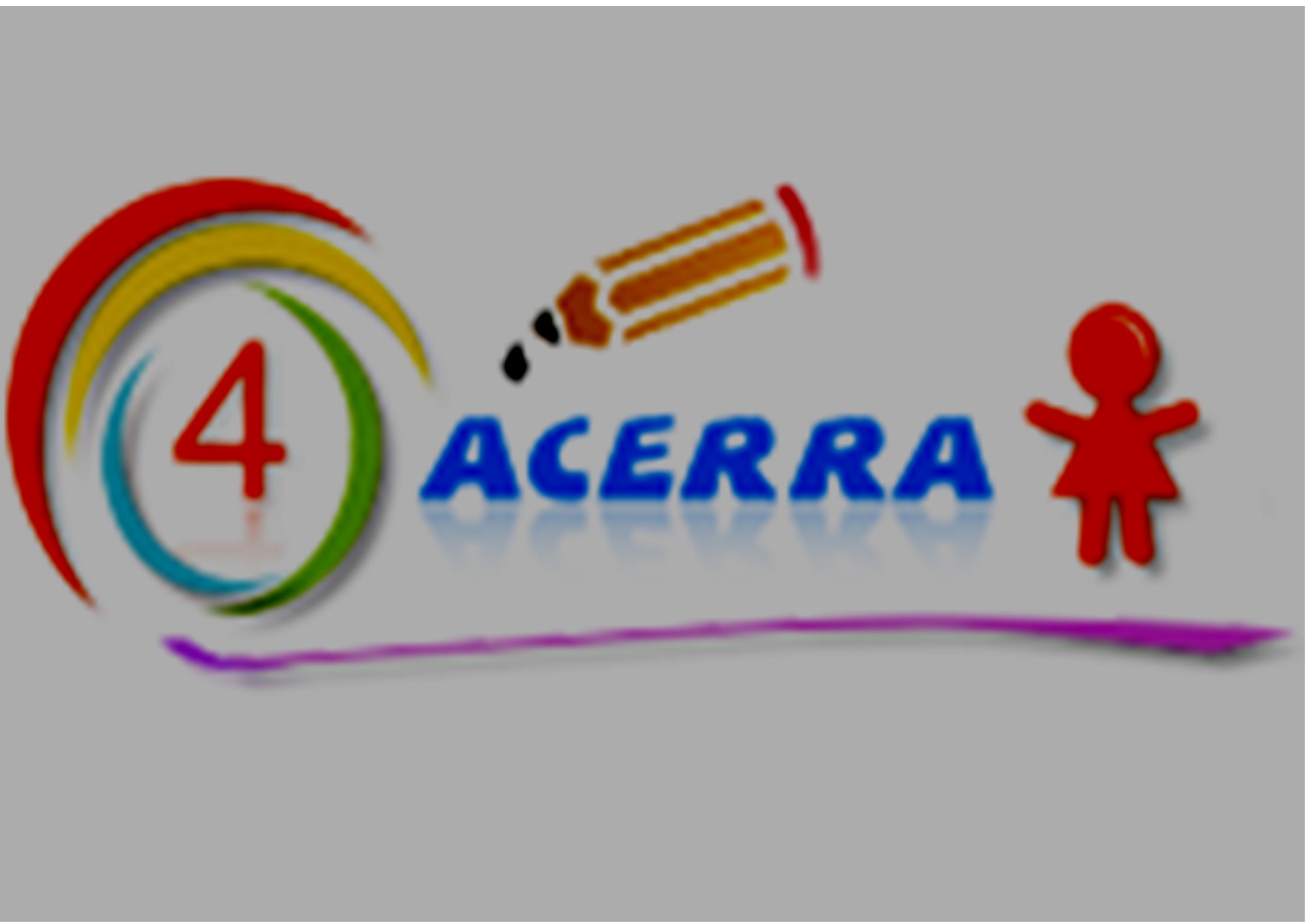 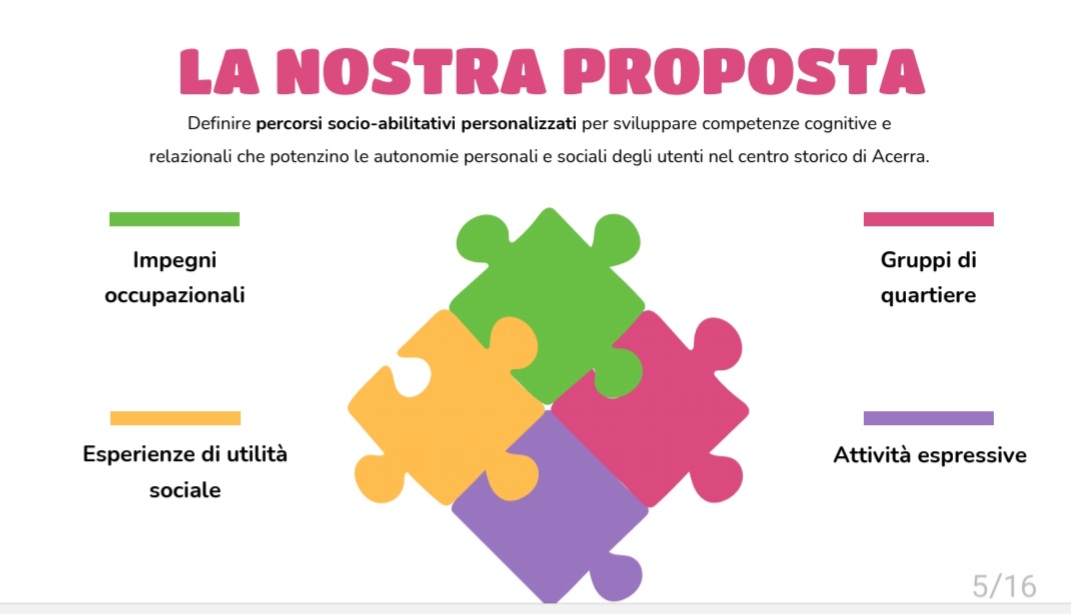 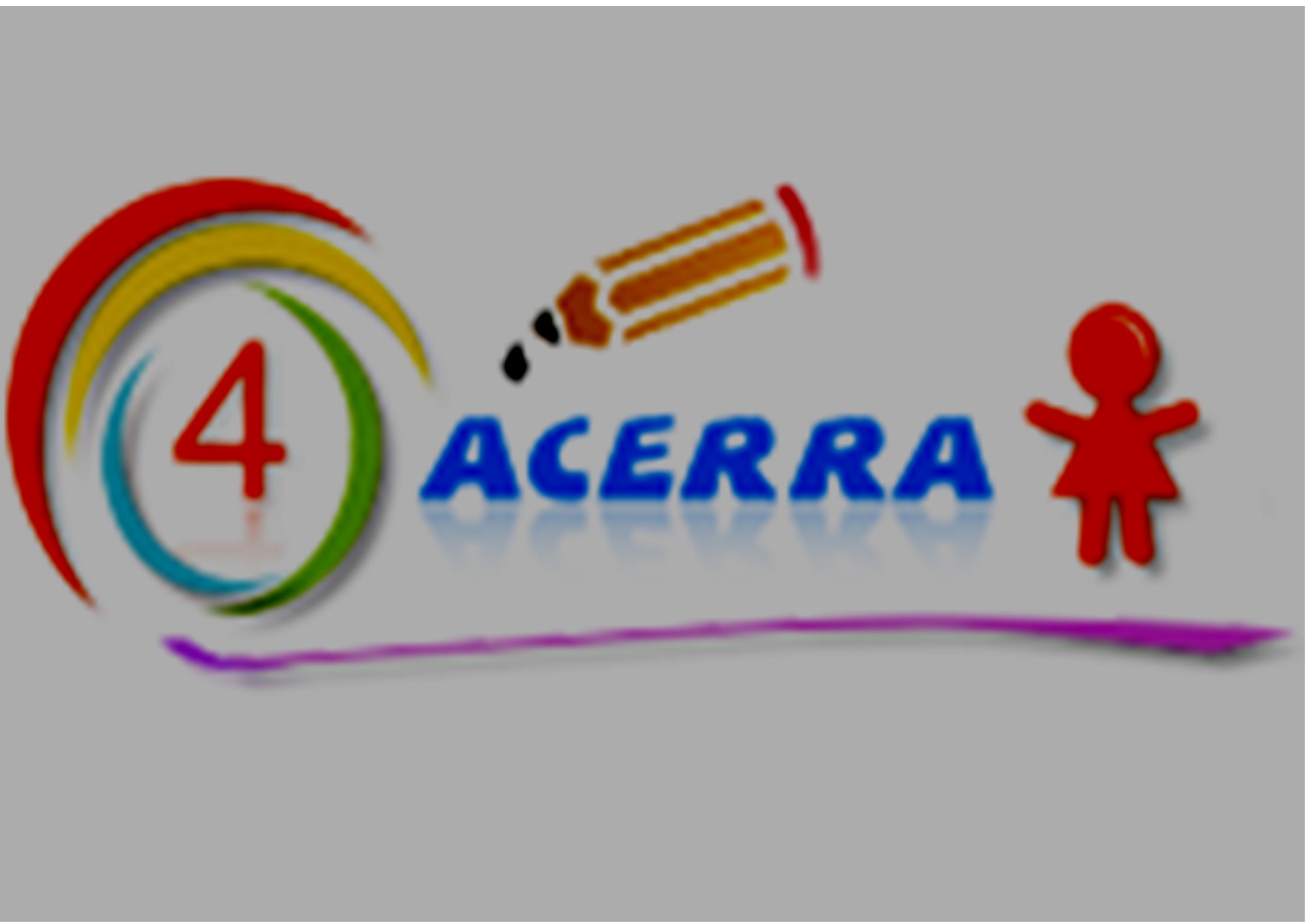 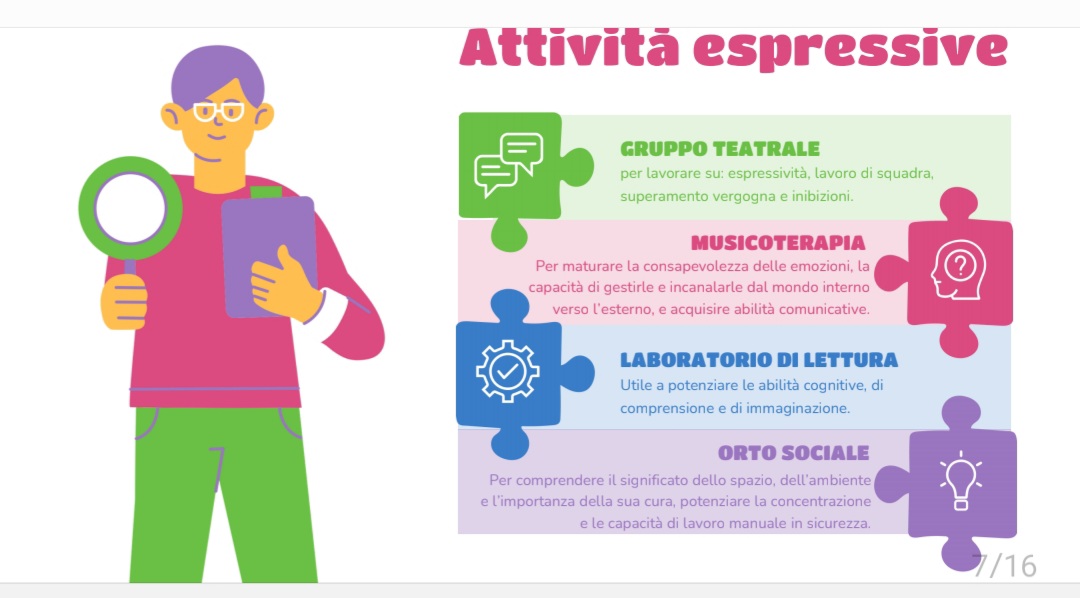 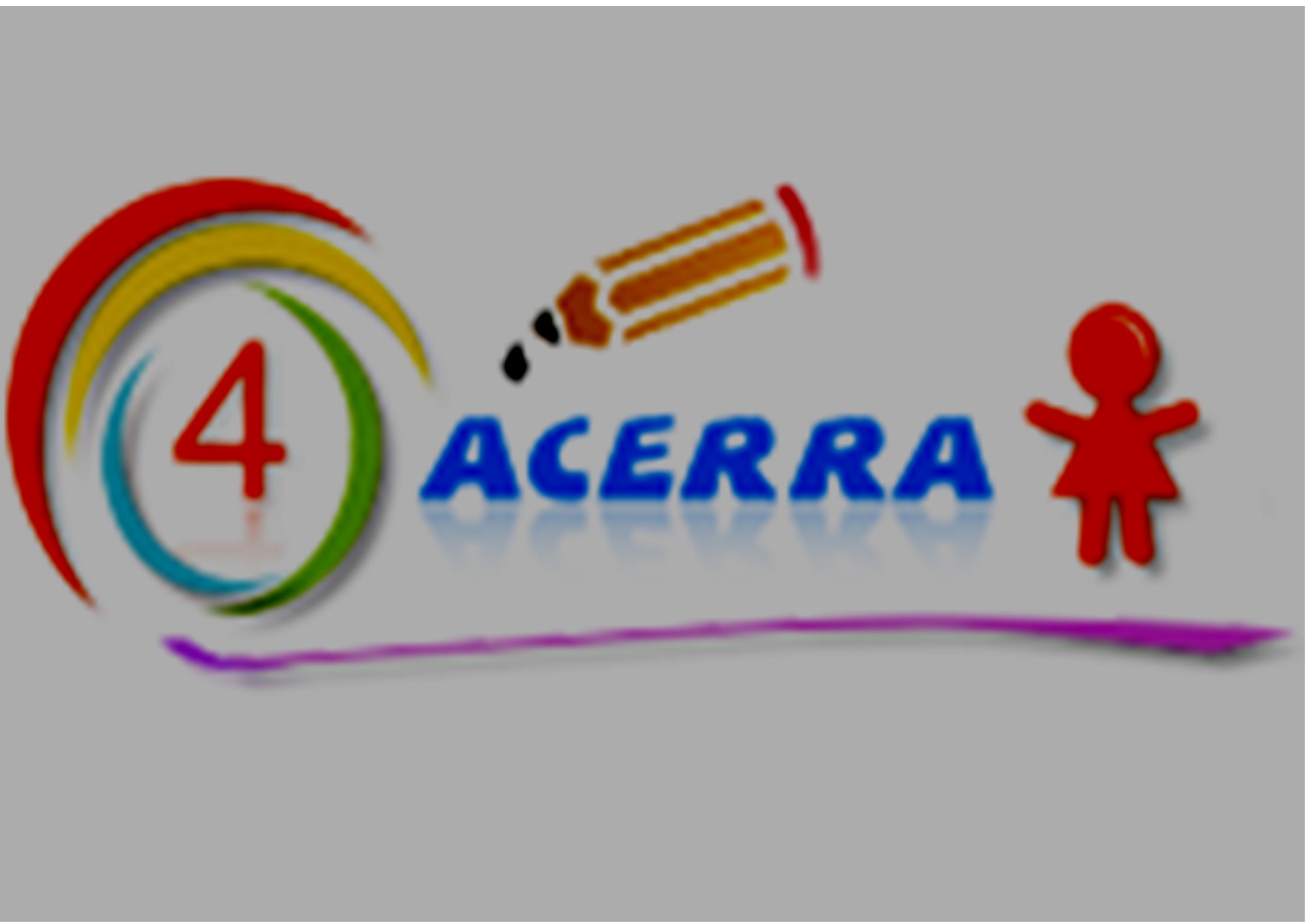 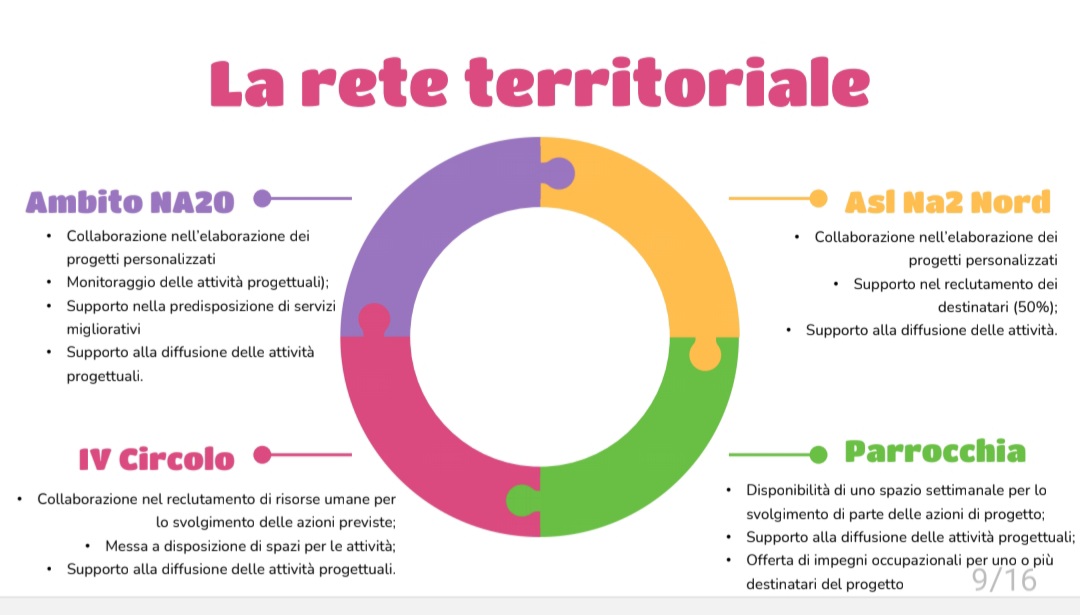 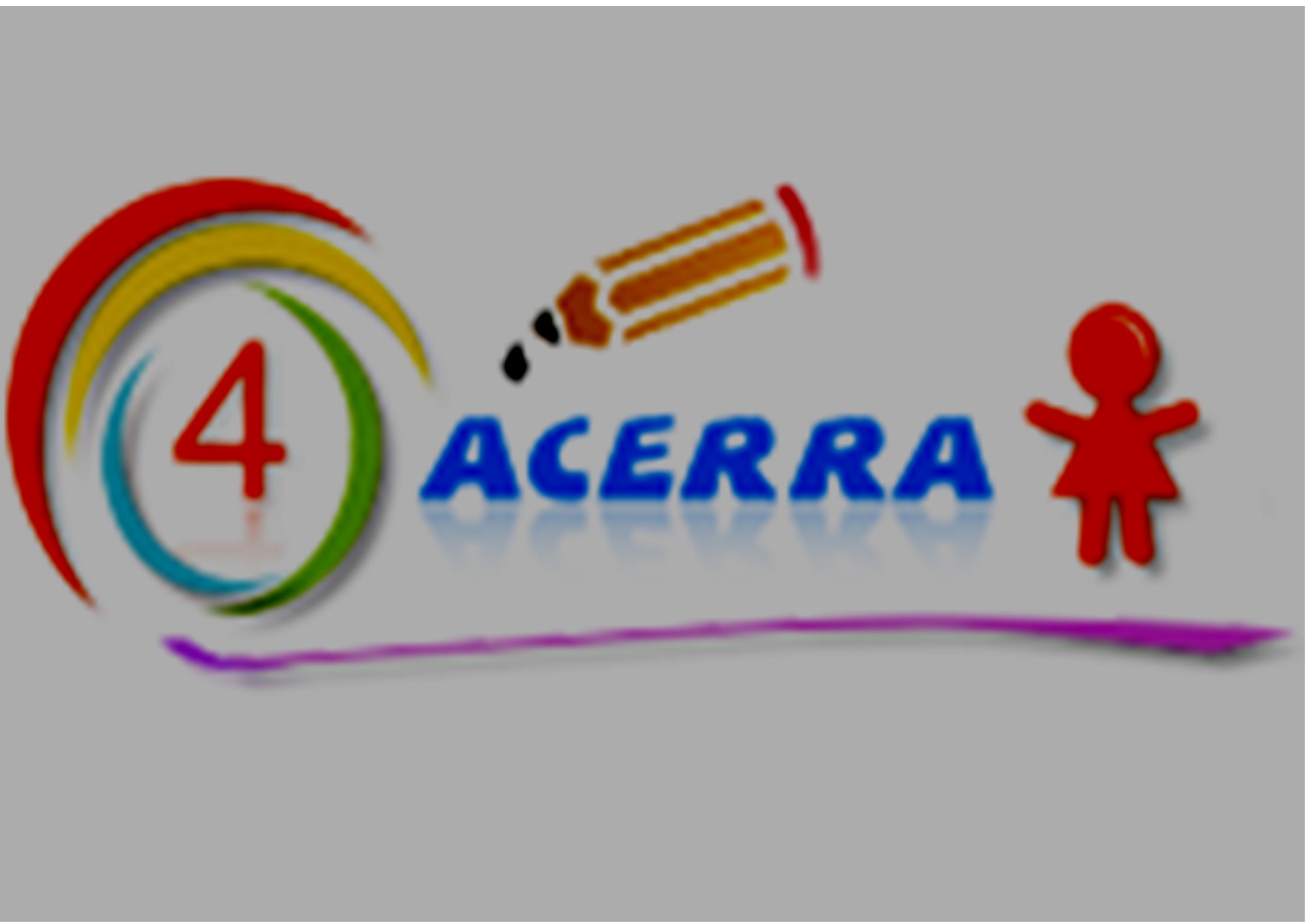 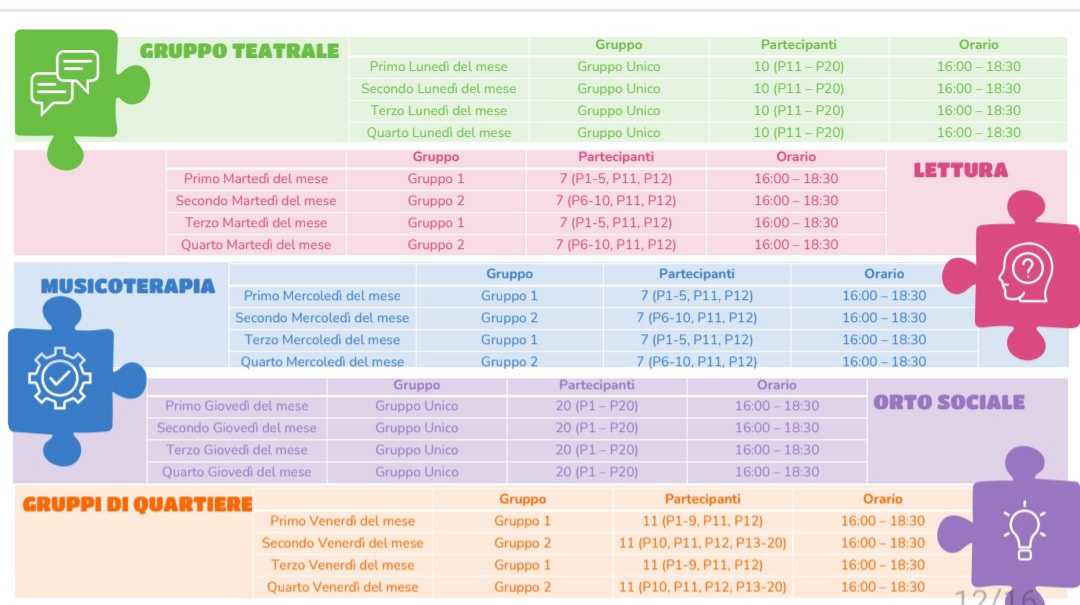 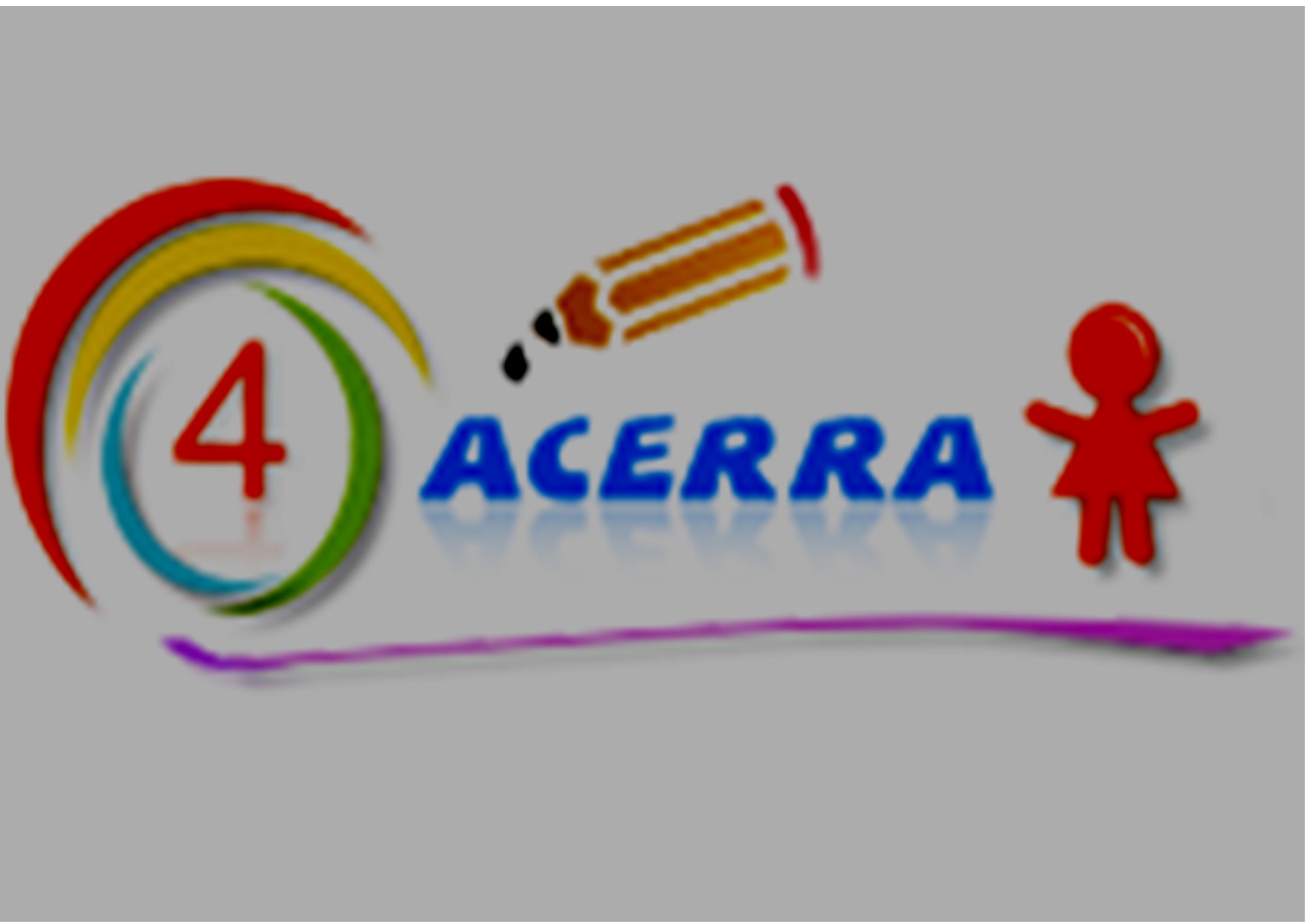 CHE FA IL DOCENTE?
Accompagna due  gruppi di ragazzi con DA un giorno a settimana  ( alternativamente) nel quartiere  del centro storico per fare esperienza concreta di autonomie di base della vita quotidiana. Sara’ supportato da 2 giovani col ruolo di tutor.
REQUISITI ESSENZIALI: conoscere il territorio, sapersi rapportare a persone con diversabilità di diversa gravità, saper gestire gli imprevisti, essere motivato a favorire processi di inclusione.
Compenso e tempistica120 hh max    80 € onnicomprensivida gennaio 2025 a dicembre 2025un incontro settimanale di 2hh e 30’
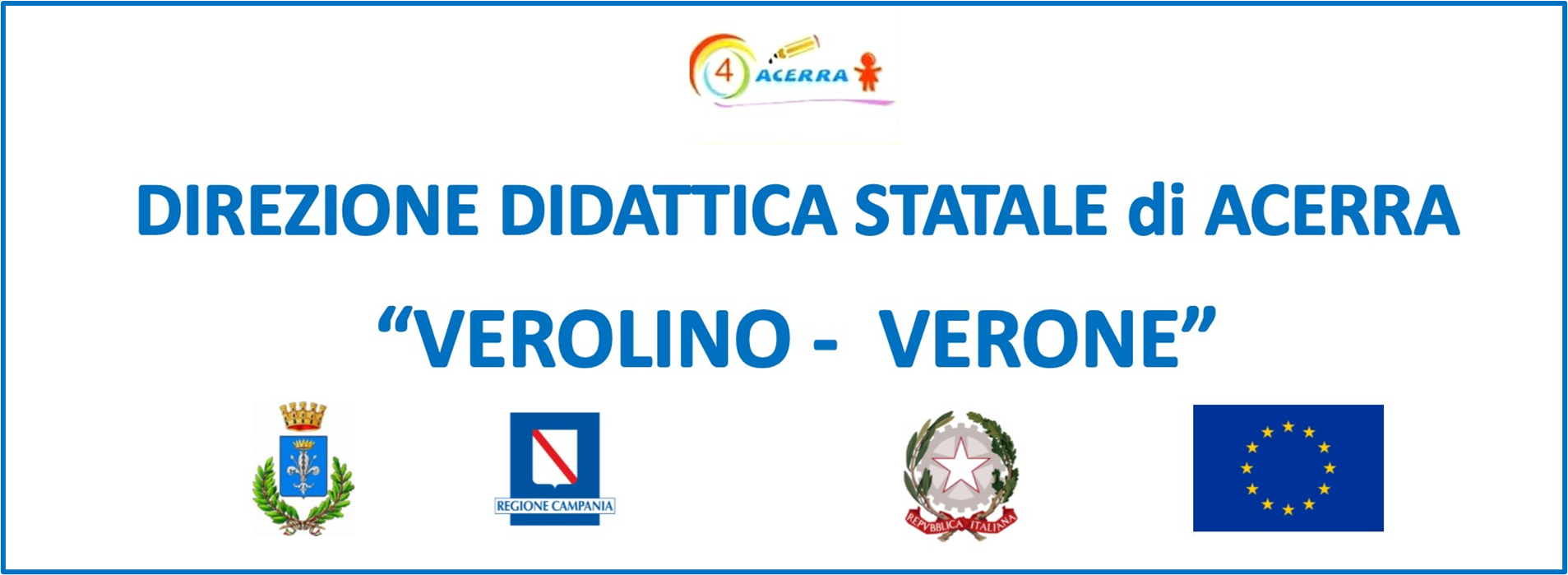 La lentezza non è un ostacolo ma una danza: ogni passo misurato ci avvicina ai nostri sogni
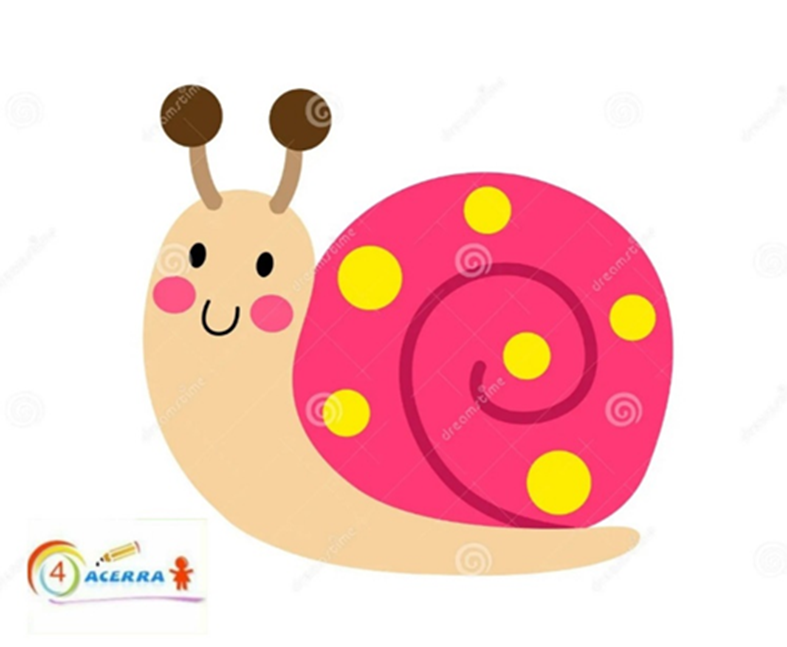